Keys For Great Logo Design
Use only what is really needed
No more than 3 colors & needs to look good in black/white
Logo needs to be recognizable with FONT size that old eyes can read
Make sure Logo looks good in all sizes
Be bold and confident
Make sure the connection is easy to see
Keep it simple
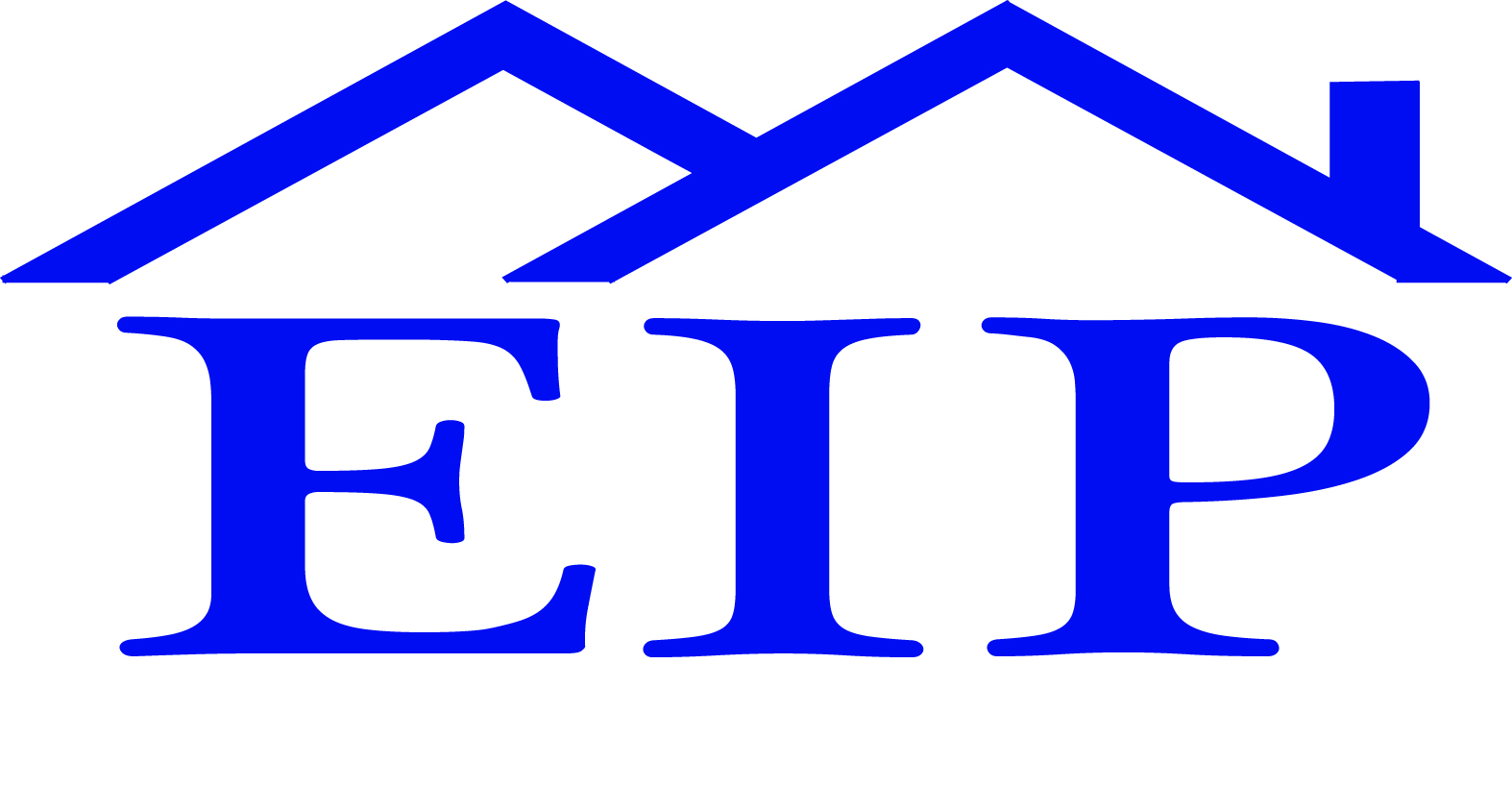 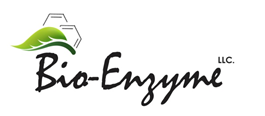 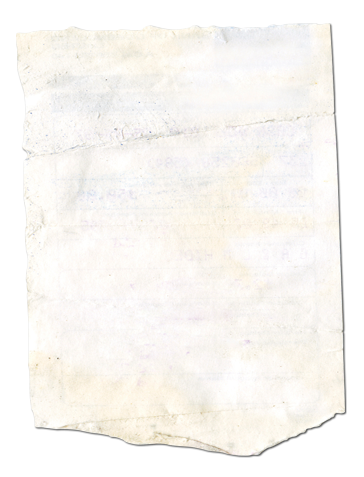 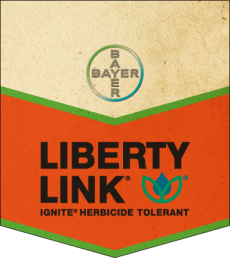 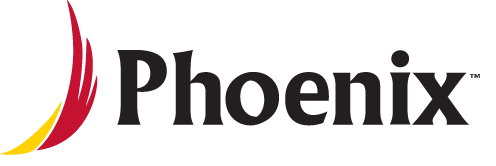 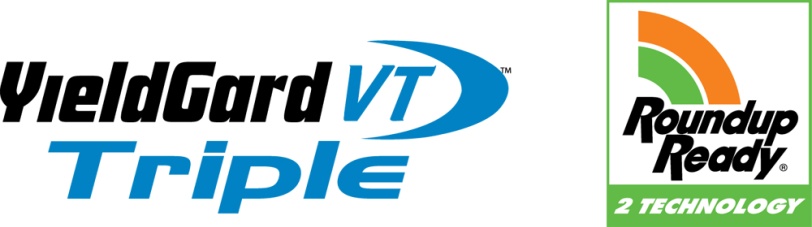 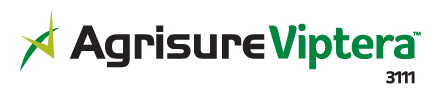 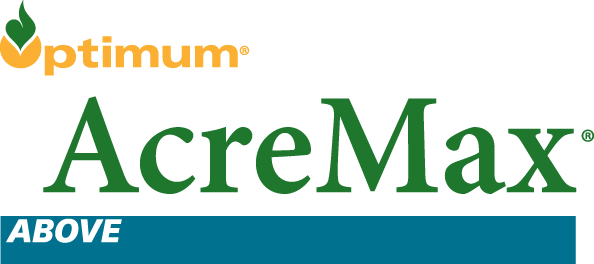 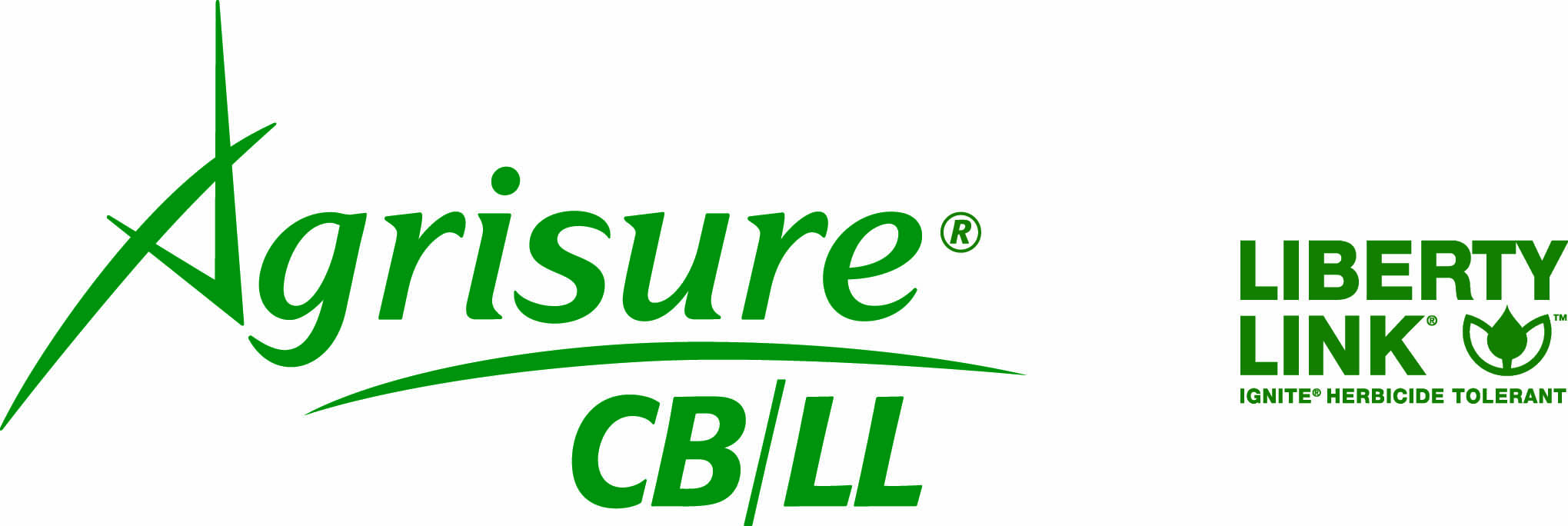 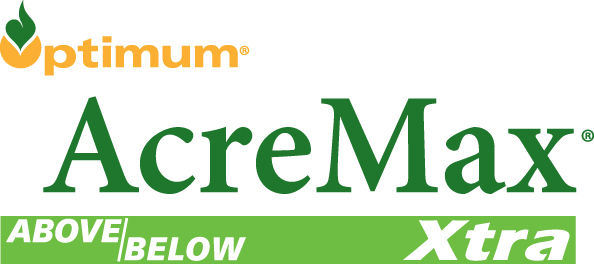 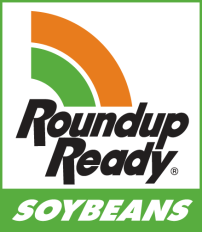 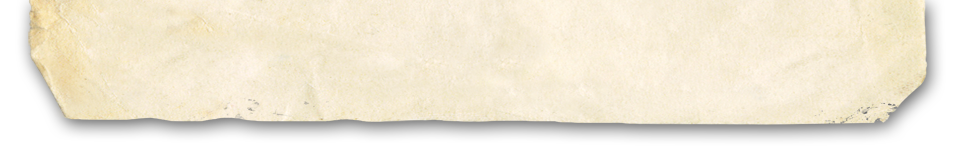 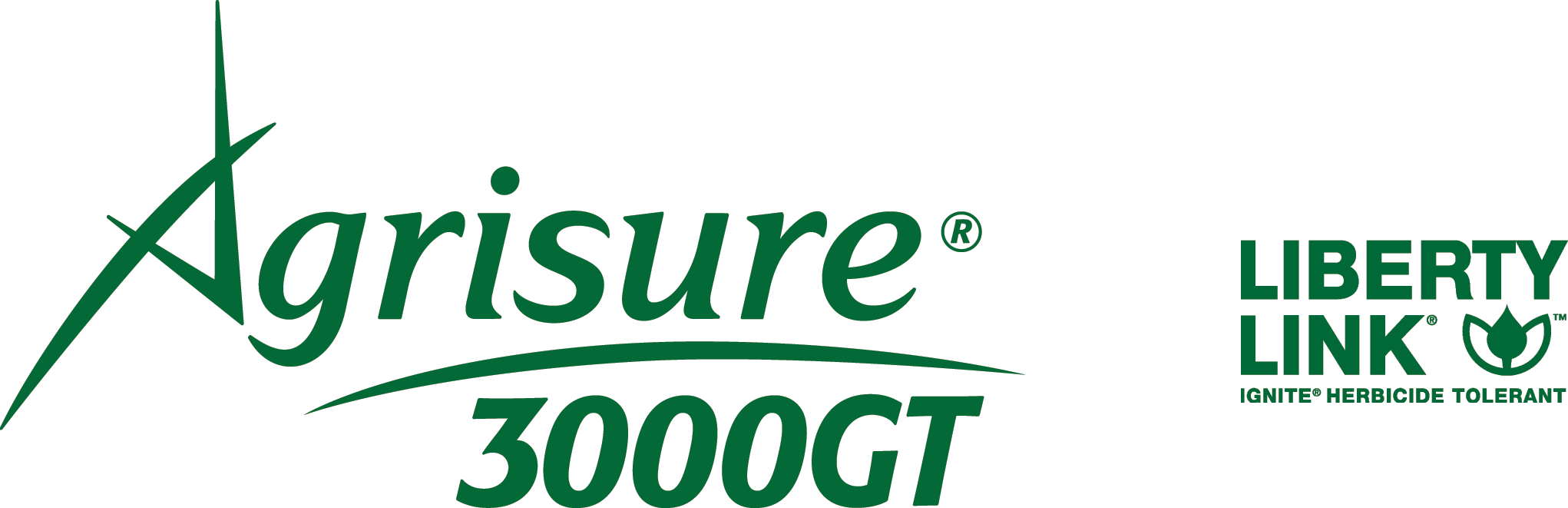 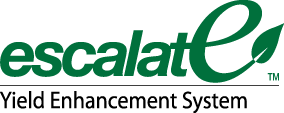 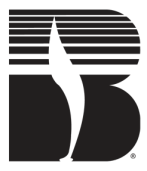